Increased levels of alcohol use are associated with worse HIV care cascade outcomes among adults in Kenya and Uganda
Sarah Puryear, MD, MPH
University of California, San Francisco
sarah.puryear@ucsf.edu
No conflicts of interest to declare.
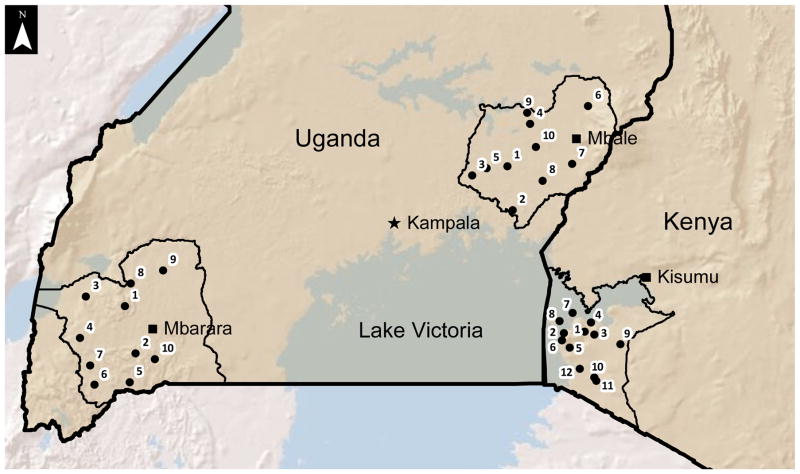 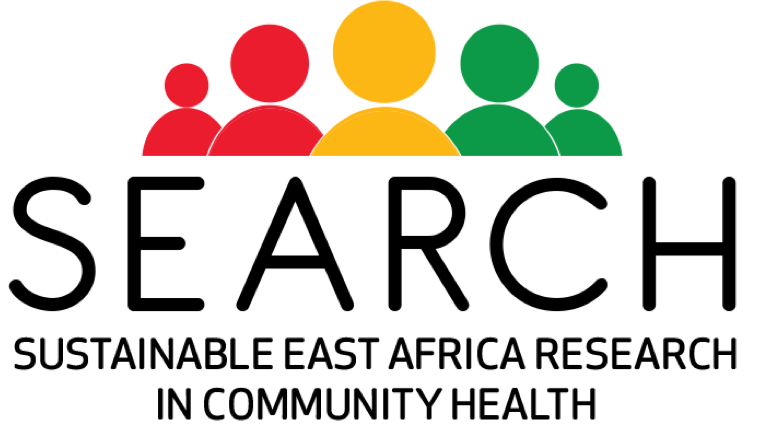 @UCSF_HIVIDGM
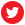 [Speaker Notes: Good afternoon everyone. 
Thank you for this opportunity, thank you to the chairs, and thank you for the introduction.
I have no conflicts of interest to declare. My email address is on this screen for any follow up questions you may have.  
Today I will be presenting on our research in 28 communities in Kenya and Uganda.]
HIV Care Cascade Outcomes by Level of Alcohol Use
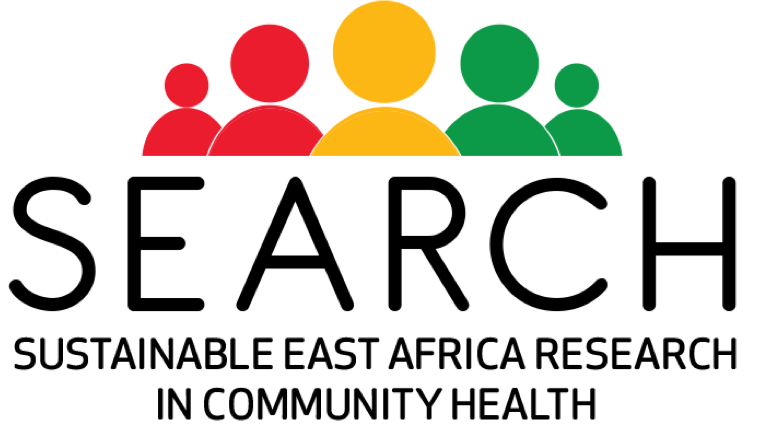 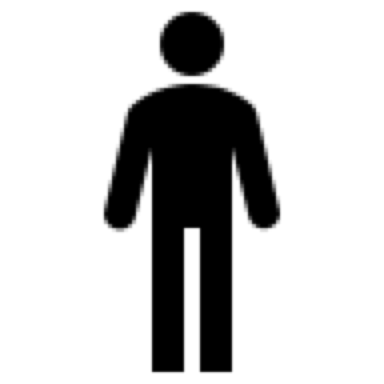 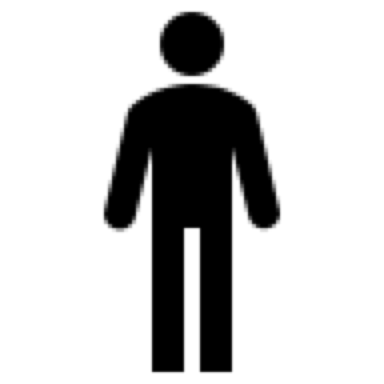 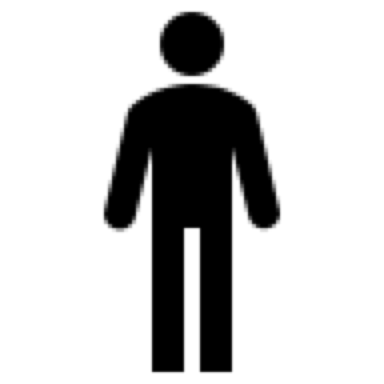 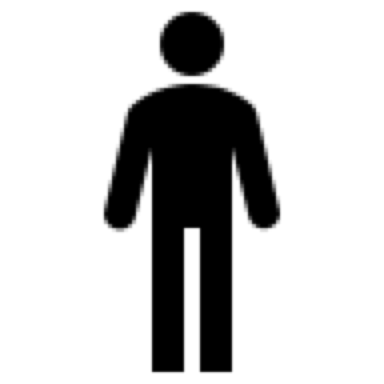 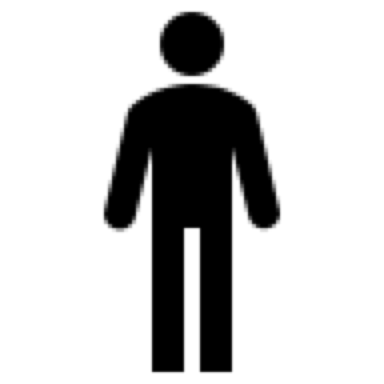 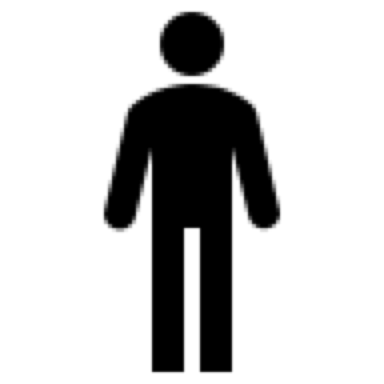 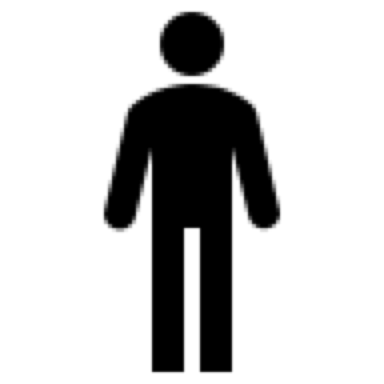 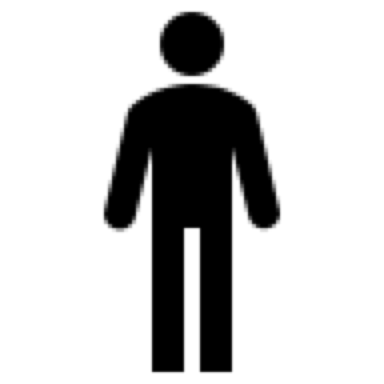 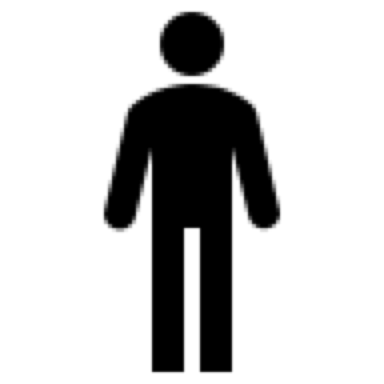 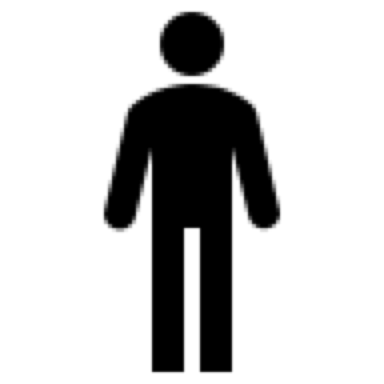 What we know:  Alcohol use leads to poor HIV care outcomes

What we do not know:  How does alcohol use impact the entire HIV care cascade? Does level of drinking matter? 

Methods:  Compare HIV diagnosis, ART uptake, and viral suppression in HIV+ adult drinkers vs. non-drinkers at SEARCH baseline in rural Kenya and Uganda using TMLE

Population HIV testing from April 2013-June 2014:
118,963 HIV tested (90% coverage) 10,268 (8.6%) HIV+  	10,067 (98%) alcohol screened  AUDIT-C score determined: 
 8,441 HIV+ non-drinkers (84%)
1,626 HIV+ drinkers (16%)
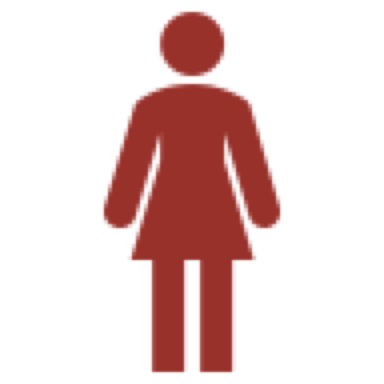 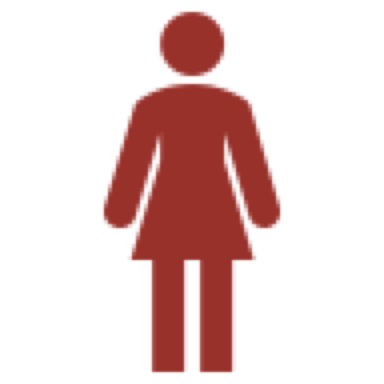 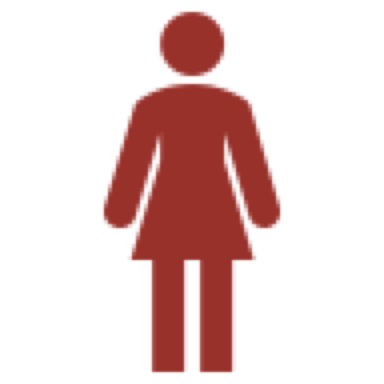 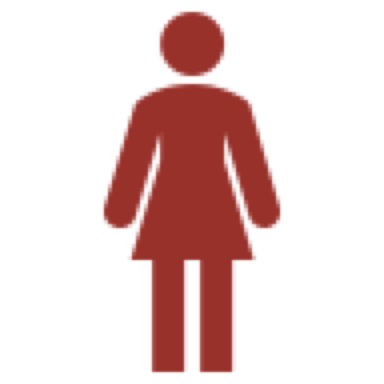 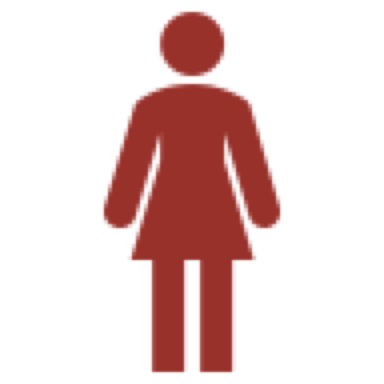 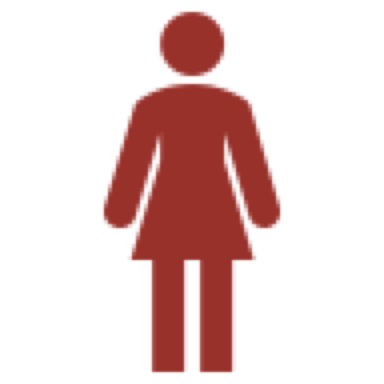 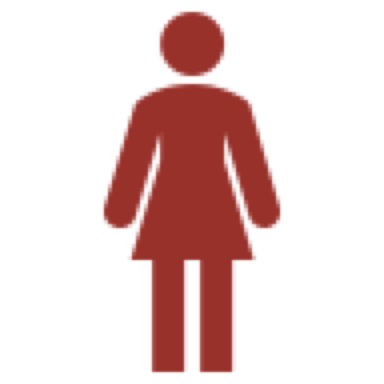 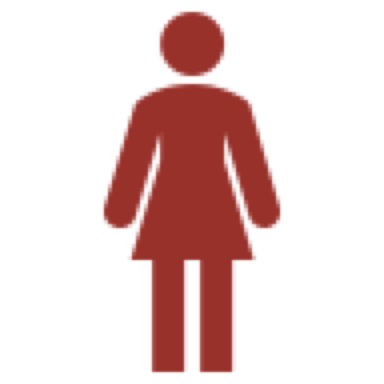 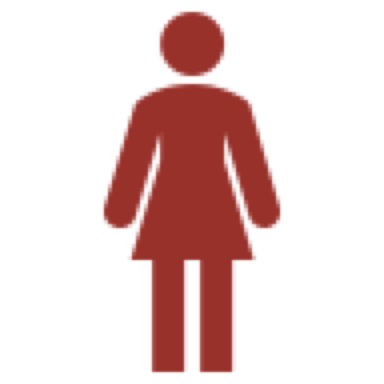 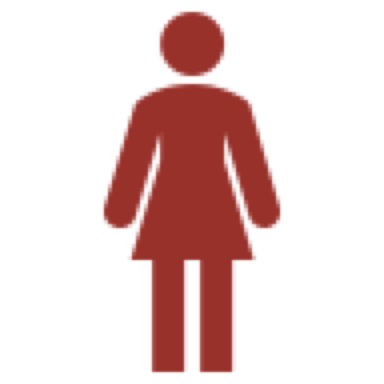 Characteristics similar, except: 
Drinkers 71% male


Non-Drinkers: 29% Male
[Speaker Notes: An urgent need exists to understand gaps along the HIV care cascade in order to enable improvement of care and treatment programs for PLHIV. 
We all know well that alcohol use is a major risk factor for poor HIV care outcomes. 
And in sub-Saharan Africa, heavy alcohol use is a growing problem.
What we do not know, however, is what is the impact of alcohol use on the entire HIV care cascade, from diagnosis to treatment to viral suppression?  And does the level of drinking matter?  Do  only heavy drinkers have poor outcomes? How do low and moderate level drinkers fare?
 
To answer these questions, we leveraged baseline HIV care cascade data from 28 communities in the SEARCH study, a test-and treat trial, to compare HIV diagnosis, ART uptake, and viral suppression between HIV-positive drinkers and non-drinkers
This study was funded by the NIH and PEPFAR. 
Between April 2013 and June 2014, SEARCH undertook a door-to-door census followed by community-wide HIV testing in rural Uganda and Kenya 
Individuals were also screened for current alcohol use followed by questions on frequency, intensity and heavy episodic drinking that were mapped to the AUDIT-C scale.  
We further classified AUDIT-C scores into levels of drinking, as you can see in the table to the right, including non-hazardous low level drinkers (AUDIT 1-2 for women; 1-3 for men), medium (AUDIT 3-5 for women, 4-5 for men),  high (6-7) and very high  (8-12)
Within SEARCH, 90% of the population—a total of 118,963 individuals--had a baseline HIV test
10,268, or 8·6%, tested HIV-positive. Among them, alcohol screening was documented in 98%, or 10,067 individuals, who constituted the study population.  
Alcohol drinkers accounted for 16% of HIV positive individuals, with 48% reporting low level alcohol use, 34% medium, 11% high, and 7% very high level use.  
Baseline characteristics were similar between drinkers and non-drinkers, with the exception of sex: 71% of drinkers were male; while only 29% of non-drinkers were male.]
Key Finding #1: HIV diagnosis and ART uptake key roadblocks to viral suppression for drinkers
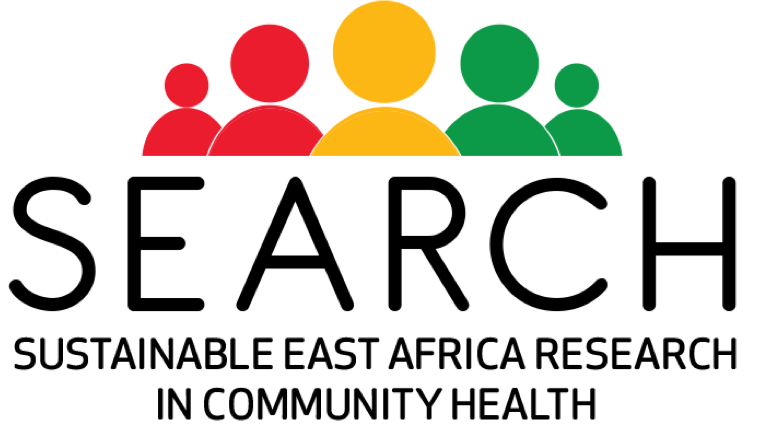 Drinkers 12% less likely to be previously diagnosed
aRR 0.88 (95% CI: 0.84-0.93)

Drinkers 7% less likely to be on ART if previously diagnosed 
aRR 0.93 (95% CI: 0.89-0.98)

No association between any alcohol use and viral suppression if on ART
However, high and very-high level drinkers less likely to be virally suppressed if on ART
[Speaker Notes: Today I will be presenting just 2 key findings.
The first is that, HIV diagnosis and ART uptake were identified as the two key roadblocks to overall viral suppression for drinkers
When we looked among HIV positive individuals, we found that HIV+ drinkers—which includes any level of drinking--were 12% less likely to know their HIV-positive status versus non-drinkers.  
Only 59% of HIV-positive drinkers had been previously diagnosed, compared to 68% of nondrinkers.  
As you can see in the first set of bar graphs to the left--where the first bar represents non-drinkers, the second all drinkers, and the solid bars the levels of drinking—this was more pronounced at higher levels of alcohol use.
 
Among those previously HIV diagnosed, drinkers were 7% less likely to be on ART than non-drinkers. In terms of proportions, 77% of drinkers were on ART, compared to 84% of non-drinkers, 
 
Among those on ART, there was no association between any alcohol use and viral suppression, however high and very high level use were associated with lower likelihoods of viral suppression (RR: 0.88 [95%CI 0.83-0.94] and 0.87 [95%CI: 0.80-0.96], respectively).]
Key Finding #2: Overall viral suppression 
is worse in drinkers vs. non-drinkers
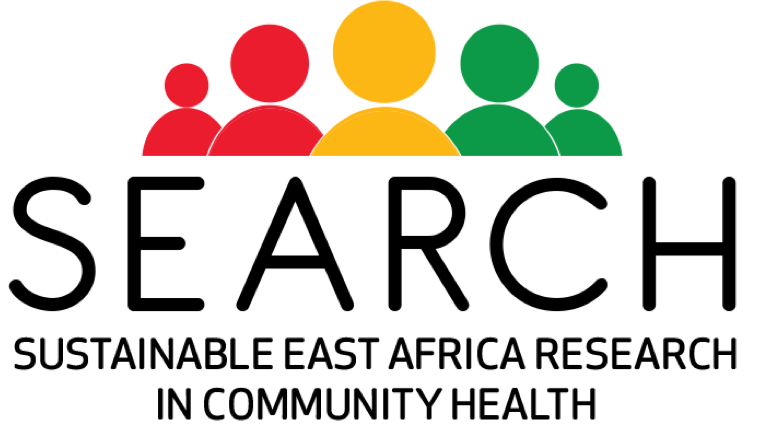 Any alcohol use associated with being 20% less likely to be virally suppressed  
aRR 0.80 (95%CI 0.76-0.84)

Association seen at every level of drinking

Trend toward decreasing viral suppression with increased drinking level
CONCLUSIONS
Alcohol use is associated with gaps in the HIV care cascade at diagnosis and ART uptake, culminating in worse overall viral suppression at trial baseline
Disparities in care cascade outcomes were most pronounced in higher level drinkers, but negative effects also observed in low- and medium-level drinkers vs. non-drinkers
[Speaker Notes: Our second key finding, and my final slide, is to highlight that any alcohol use was associated with worse overall viral suppression.
So when looking at viral suppression regardless of known diagnosis or ART use, drinkers had a lower proportion suppressed at  36% compared to non-drinkers  at 45% .
And as a reminder this was at baseline—in 2013 to 2014—prior to the universal treatment intervention. 
Any alcohol use was associated with being 20% less likely to be virally suppressed (RR 0·80, [95%CI 0·76-0·84]). 
As you can see in the graph—which I would note is scaled to a 50% y-axis-- There was a trend toward decreasing viral suppression with increasing severity of drinking, ranging from low-level use (RR 0·85, [95%CI 0·81-0·90]) to very high-level use (RR 0·64, [95%CI 0·62-0·67]).

So in conclusion, we found that alcohol use is associated with gaps in the HIV care cascade at diagnosis and ART uptake, culminating in worse overall viral suppression at trial baseline.
Disparities in care cascade outcomes were most pronounced in higher level drinkers, but negative effects were also observed in low and medium level drinkers.
Moving forward, we are analyzing the impact of the SEARCH universal testing and treatment intervention to determine if gaps remain for drinkers when barriers to testing and treatment are removed.
If you have further questions, I would happy to answer them during the discussion or afterwards]